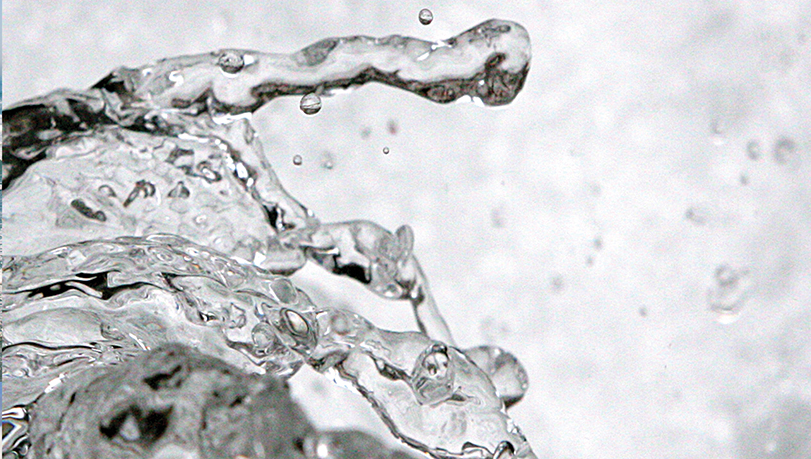 Pourquoi s’intéresser à  l’eau ?
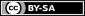 Cnes/Aviso
[Speaker Notes: Sauf mention contraire, la présentation “Pourquoi s’intéresser à l’eau ?” conçue par Cnes/Aviso est mise à disposition selon les termes de la Licence Creative Commons Attribution -  Partage dans les Mêmes Conditions 4.0 International (CC BY-SA 4.0). Pour consulter cette licence, allez sur https://creativecommons.org/licenses/by-sa/4.0]
On a besoin d’eau pour
boire
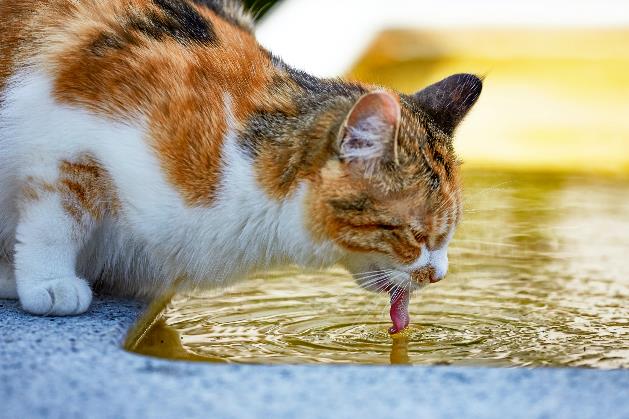 Brendan Church on Unsplash
Dorothea Oldani on Unsplash
[Speaker Notes: Sauf mention contraire, la présentation “Pourquoi s’intéresser à l’eau ?” conçue par Cnes/Aviso est mise à disposition selon les termes de la Licence Creative Commons Attribution -  Partage dans les Mêmes Conditions 4.0 International (CC BY-SA 4.0). Pour consulter cette licence, allez sur https://creativecommons.org/licenses/by-sa/4.0]
On a besoin d’eau pour
que les plantes poussent(dont celles que l’on mange ou que les animaux mangent)
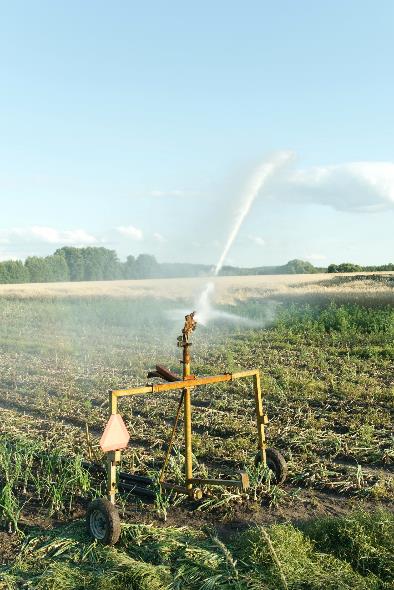 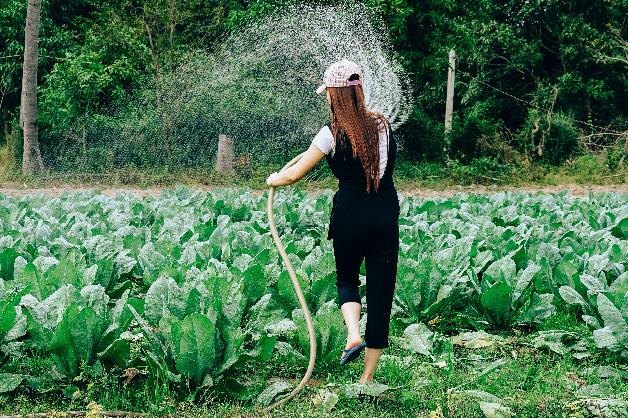 Tony Pham on Unsplash
Przemyslaw Stroinski on Unsplash
[Speaker Notes: Sauf mention contraire, la présentation “Pourquoi s’intéresser à l’eau ?” conçue par Cnes/Aviso est mise à disposition selon les termes de la Licence Creative Commons Attribution -  Partage dans les Mêmes Conditions 4.0 International (CC BY-SA 4.0). Pour consulter cette licence, allez sur https://creativecommons.org/licenses/by-sa/4.0]
On a besoin d’eau pour
l’hygiène (laver / se laver)
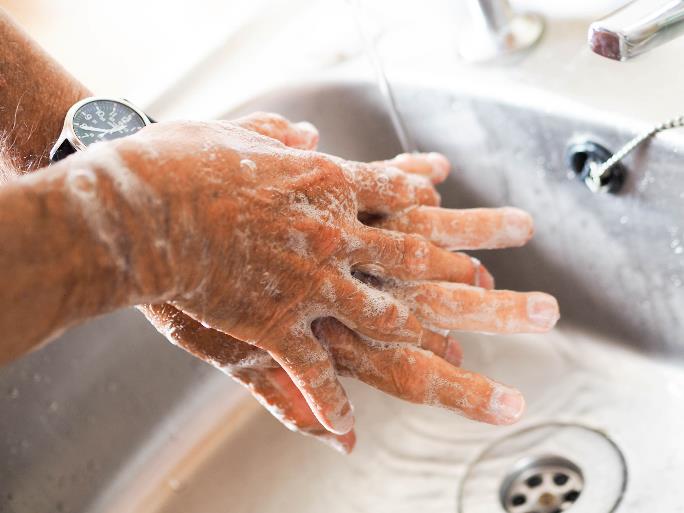 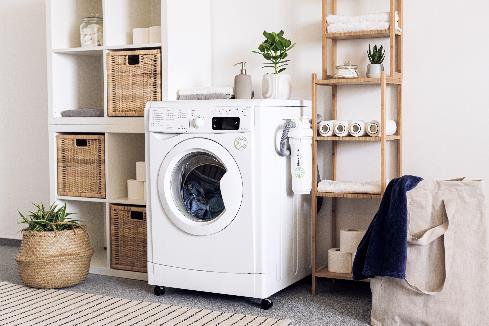 Planetcare on Unsplash
Sean Horsburgh on Unsplash
[Speaker Notes: Sauf mention contraire, la présentation “Pourquoi s’intéresser à l’eau ?” conçue par Cnes/Aviso est mise à disposition selon les termes de la Licence Creative Commons Attribution -  Partage dans les Mêmes Conditions 4.0 International (CC BY-SA 4.0). Pour consulter cette licence, allez sur https://creativecommons.org/licenses/by-sa/4.0]
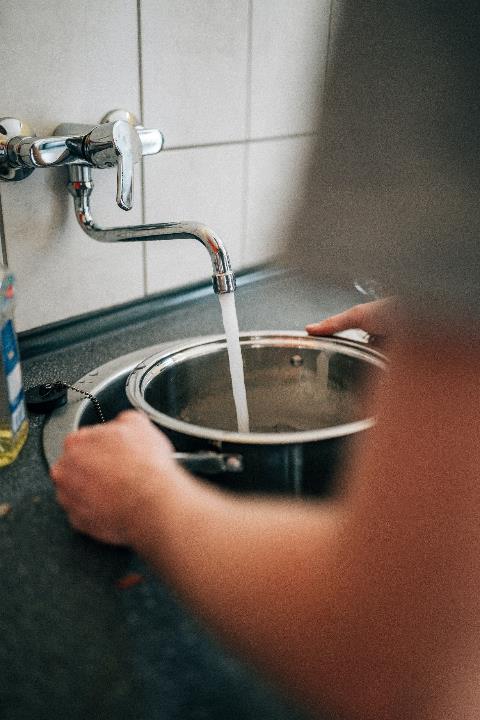 On a besoin d’eau pour
faire la cuisine
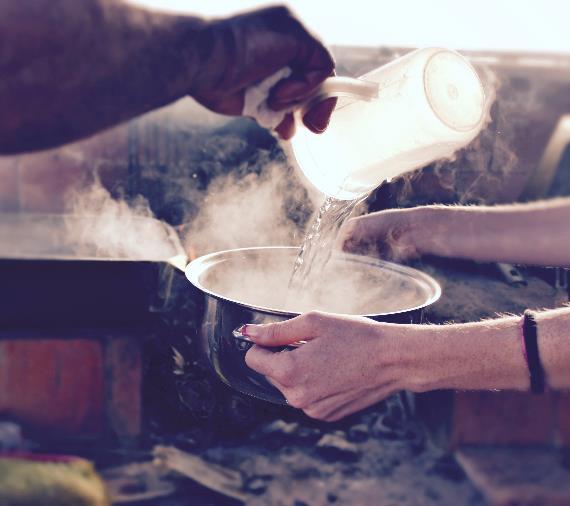 Yosef Ariel on Unsplash
Paul Meckes on Unsplash
[Speaker Notes: Sauf mention contraire, la présentation “Pourquoi s’intéresser à l’eau ?” conçue par Cnes/Aviso est mise à disposition selon les termes de la Licence Creative Commons Attribution -  Partage dans les Mêmes Conditions 4.0 International (CC BY-SA 4.0). Pour consulter cette licence, allez sur https://creativecommons.org/licenses/by-sa/4.0]
On a besoin d’eau pour
fabriquer certaines choses
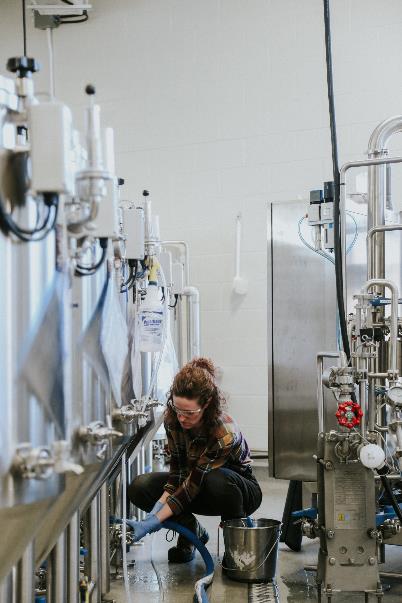 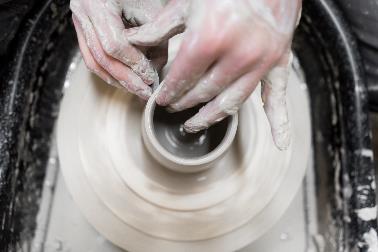 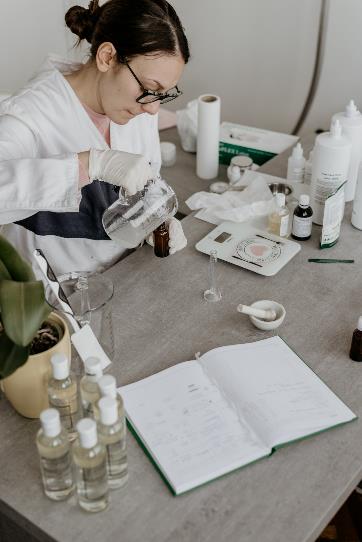 Courtney Cook on Unsplash
Amplitude Magazin on Unsplash
Kat Maryschuk on Unsplash
[Speaker Notes: Sauf mention contraire, la présentation “Pourquoi s’intéresser à l’eau ?” conçue par Cnes/Aviso est mise à disposition selon les termes de la Licence Creative Commons Attribution -  Partage dans les Mêmes Conditions 4.0 International (CC BY-SA 4.0). Pour consulter cette licence, allez sur https://creativecommons.org/licenses/by-sa/4.0]
On a besoin d’eau pour
avoir de l’électricité
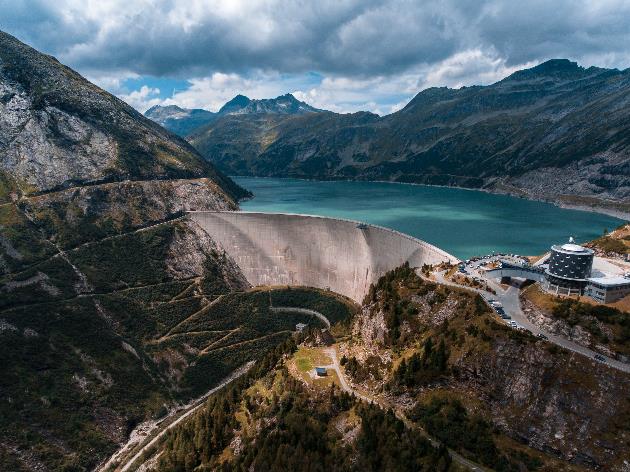 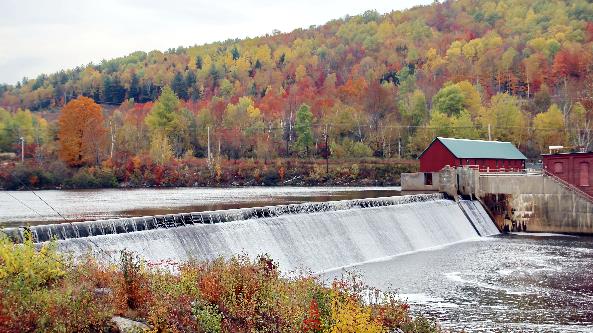 Mark Konig on Unsplash
Kees Streefkerk on Unsplash
[Speaker Notes: Sauf mention contraire, la présentation “Pourquoi s’intéresser à l’eau ?” conçue par Cnes/Aviso est mise à disposition selon les termes de la Licence Creative Commons Attribution -  Partage dans les Mêmes Conditions 4.0 International (CC BY-SA 4.0). Pour consulter cette licence, allez sur https://creativecommons.org/licenses/by-sa/4.0]
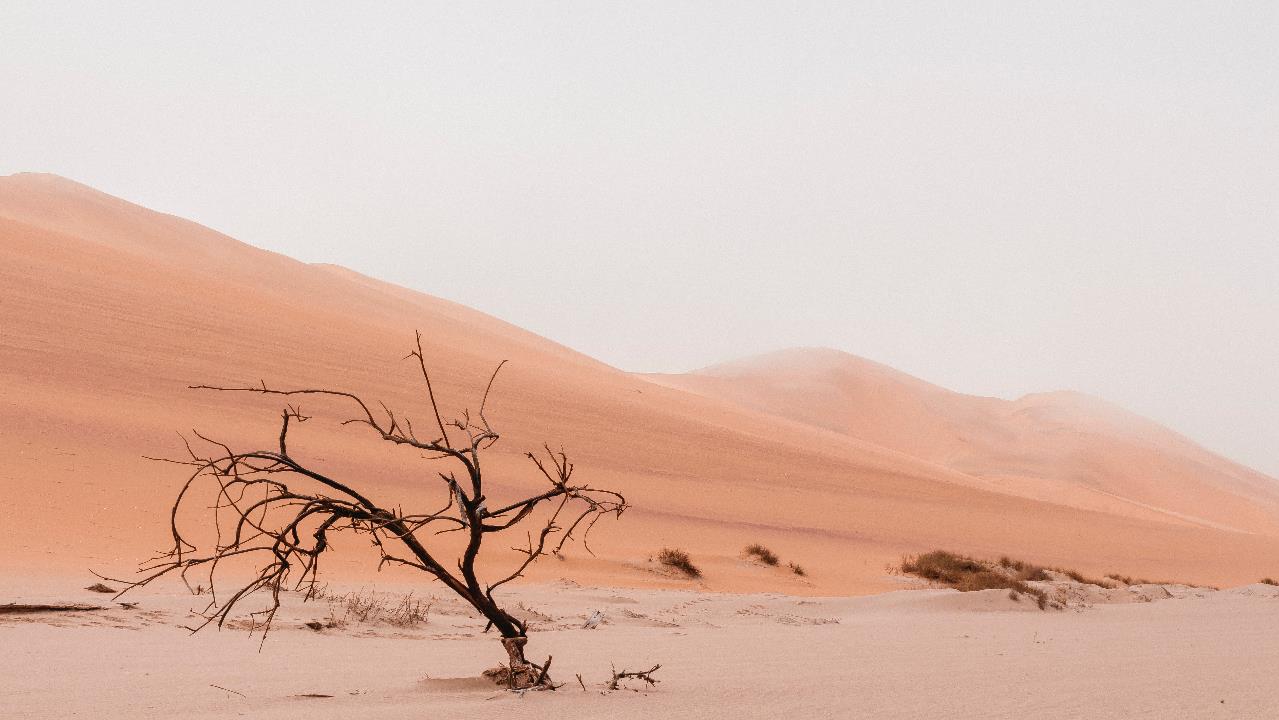 L’eau est vitale. Elle est irremplaçable. Mais…
Ryan Cheng on Unsplash
[Speaker Notes: Sauf mention contraire, la présentation “Pourquoi s’intéresser à l’eau ?” conçue par Cnes/Aviso est mise à disposition selon les termes de la Licence Creative Commons Attribution -  Partage dans les Mêmes Conditions 4.0 International (CC BY-SA 4.0). Pour consulter cette licence, allez sur https://creativecommons.org/licenses/by-sa/4.0]
Les ressources ne sont pas les mêmes partout
Université de Francfort
Eaux douces renouvelables sur Terre en mm/an ( 1 mm équivaut à 1 litre d’eau par m²) (moyenne 1961-1990).
[Speaker Notes: Total renewable freshwater resources of the world, in mm/yr ( 1 mm is equivalent to 1 l of water per m²) (long-term average for the years 1961-1990). Resolution is 0.5° longitude x 0.5° latitude (equivalent to 55 km x 55 km at the equator). Computed by the global freshwater model WaterGAP.
From Döll, P., Fiedler, K. (2008): Global-scale modeling of groundwater recharge. Hydrol. Earth Syst. Sci., 12, 863-885

Sauf mention contraire, la présentation “Pourquoi s’intéresser à l’eau ?” conçue par Cnes/Aviso est mise à disposition selon les termes de la Licence Creative Commons Attribution -  Partage dans les Mêmes Conditions 4.0 International (CC BY-SA 4.0). Pour consulter cette licence, allez sur https://creativecommons.org/licenses/by-sa/4.0]
Les endroits les plus peuplés ne sont pas ceux où il y a le plus d’eau
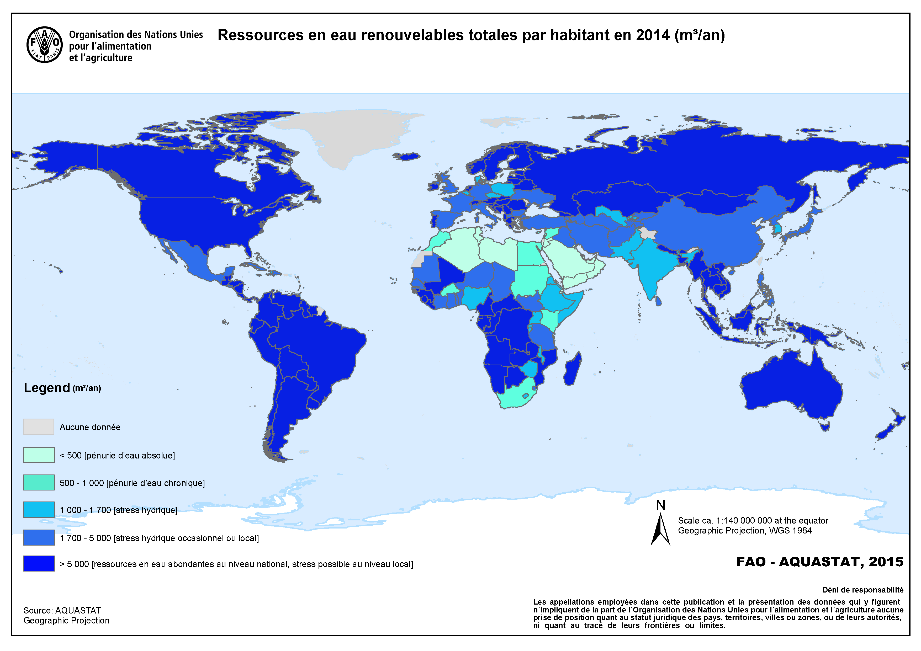 Asie : 60% de la population mais 36% de l’eau
Amérique du Sud : 7% de la population mais 30% de l’eau
Mais : au Pérou, plus de 50% de la population du Pérou manque d’eau car installée sur la côte, désertique.
[Speaker Notes: quantité d’eau douce renouvelable par personne en moyenne dans chaque pays (exclut les nappes phréatiques non renouvelables). Mais dans un même pays on peut avoir des zones en pénurie par rapport au nombre d’habitants


Sauf mention contraire, la présentation “Pourquoi s’intéresser à l’eau ?” conçue par Cnes/Aviso est mise à disposition selon les termes de la Licence Creative Commons Attribution -  Partage dans les Mêmes Conditions 4.0 International (CC BY-SA 4.0). Pour consulter cette licence, allez sur https://creativecommons.org/licenses/by-sa/4.0]
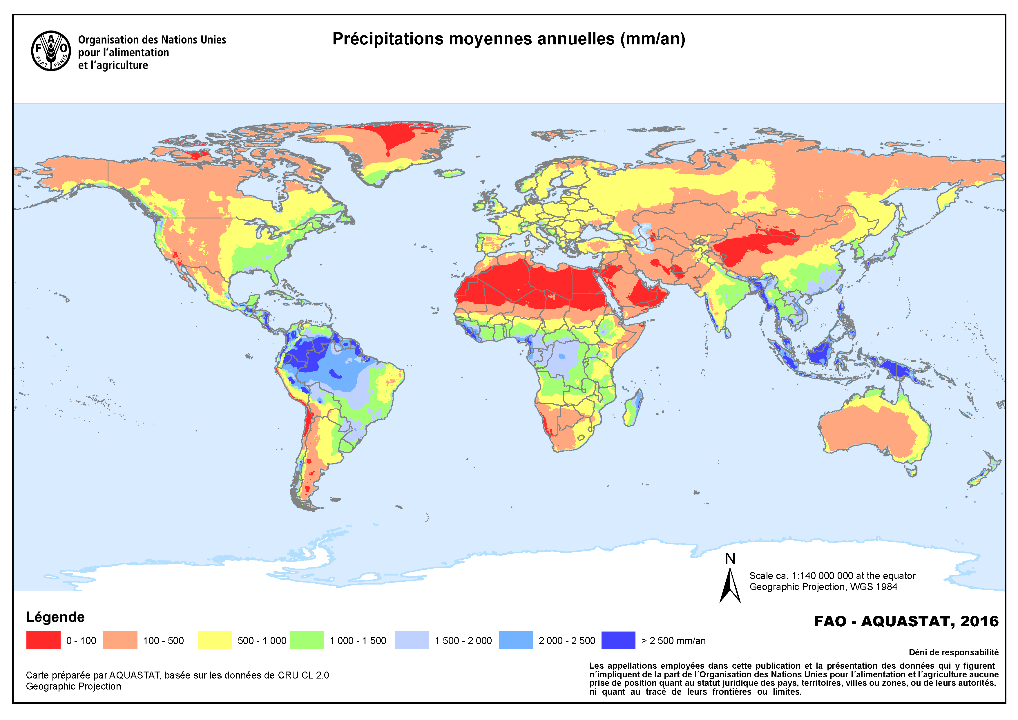 Il ne pleut pas partout autant
Cartes précipitations
Ressources / Ressources per capita
[Speaker Notes: In 2019, water scarcity currently affects 2.3 billion people. This is around 31% of the world population today. Over the next decade, this number is expected to climb to over 2.7 billion.

China, with 311 million people living under absolute water scarcity, is the country with most people living in water scarce areas. This number represents around 36% of the country's current population.


Sauf mention contraire, la présentation “Pourquoi s’intéresser à l’eau ?” conçue par Cnes/Aviso est mise à disposition selon les termes de la Licence Creative Commons Attribution -  Partage dans les Mêmes Conditions 4.0 International (CC BY-SA 4.0). Pour consulter cette licence, allez sur https://creativecommons.org/licenses/by-sa/4.0]
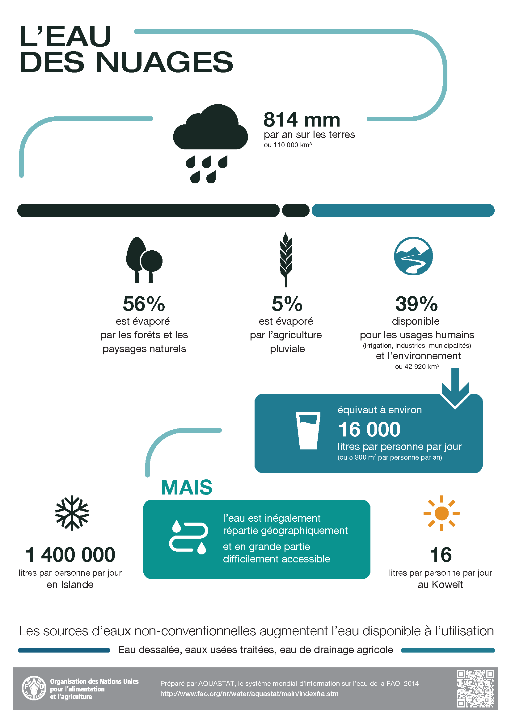 [Speaker Notes: Sauf mention contraire, la présentation “Pourquoi s’intéresser à l’eau ?” conçue par Cnes/Aviso est mise à disposition selon les termes de la Licence Creative Commons Attribution -  Partage dans les Mêmes Conditions 4.0 International (CC BY-SA 4.0). Pour consulter cette licence, allez sur https://creativecommons.org/licenses/by-sa/4.0]
Les ressources sont parfois « partagées » entre plusieurs pays
Rivières qui traversent plusieurs pays ( problème quand un barrage est construit, pour les pays en aval)
Lacs dont les rives sont dans des pays différents
Nappes souterraines (cartes : renouvelables uniquement) s’étendant sous plusieurs pays
[Speaker Notes: Plus un pays est bleu/bleu foncé, plus il dépend de ressources en eaux renouvelables (=cours d’eau, lacs ou nappes peu profondes) venues d’un autre pays. 
Exemple : l’Egypte dépend du Nil, qui a traversé le Soudan, le Soudan du Sud, l’Ouganda…  et dont l’eau vient en partie des différents grands lacs africains situés dans plusieurs pays ; les rivières d’Amérique du Sud prennent leur source dans les Andes, et peuvent s’écouler ensuite vers l’est dans d’autres pays; Des fleuves qui se jettent dans la mer au Portugal ont leur source en Espagne. 
En vert clair les très rares pays ne dépendant d’aucun autre pays mais pour certains parce qu’ils n’ont aucun cours d’eau d’importance sur leur territoire et dépendent plutôt de nappes souterraines souvent non renouvelables (péninsule arabique, Lybie…). D’autres sont des îles.  	(? Sur les îles britanniques ??)

NB. sur la France : les sources du Rhône et du Rhin sont en Suisse, celles de la Garonne en Espagne. Le lac Léman est partagé avec la Suisse, le Rhin avec l’Allemagne comme frontière (le Rhin borde également le Luxembourg, et traverse finalement les Pays-Bas).


Sauf mention contraire, la présentation “Pourquoi s’intéresser à l’eau ?” conçue par Cnes/Aviso est mise à disposition selon les termes de la Licence Creative Commons Attribution -  Partage dans les Mêmes Conditions 4.0 International (CC BY-SA 4.0). Pour consulter cette licence, allez sur https://creativecommons.org/licenses/by-sa/4.0]
[Speaker Notes: Sauf mention contraire, la présentation “Pourquoi s’intéresser à l’eau ?” conçue par Cnes/Aviso est mise à disposition selon les termes de la Licence Creative Commons Attribution -  Partage dans les Mêmes Conditions 4.0 International (CC BY-SA 4.0). Pour consulter cette licence, allez sur https://creativecommons.org/licenses/by-sa/4.0]
L’utilisation n’est pas la même partout
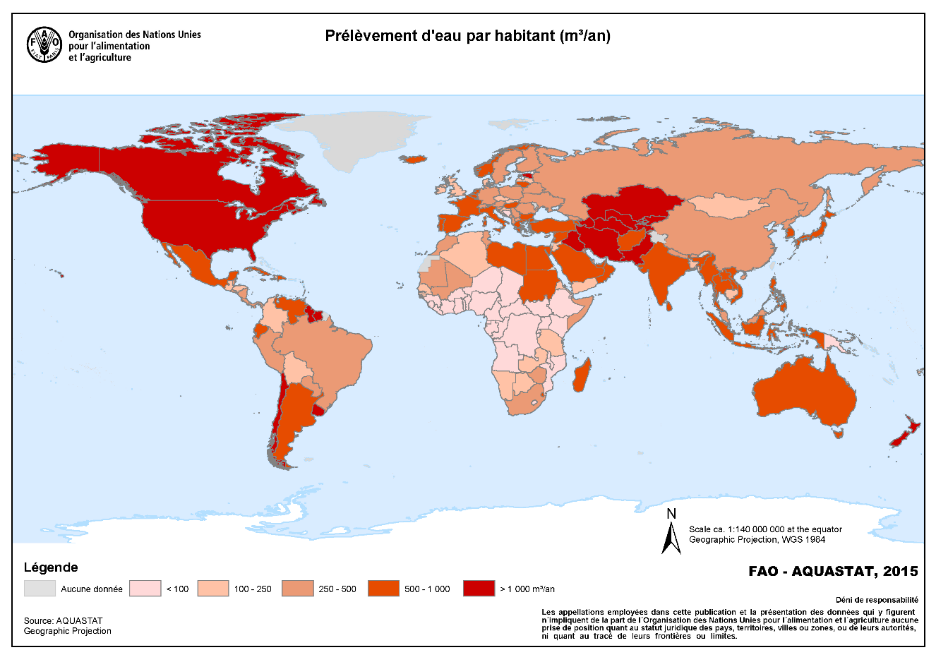 [Speaker Notes: Sauf mention contraire, la présentation “Pourquoi s’intéresser à l’eau ?” conçue par Cnes/Aviso est mise à disposition selon les termes de la Licence Creative Commons Attribution -  Partage dans les Mêmes Conditions 4.0 International (CC BY-SA 4.0). Pour consulter cette licence, allez sur https://creativecommons.org/licenses/by-sa/4.0]
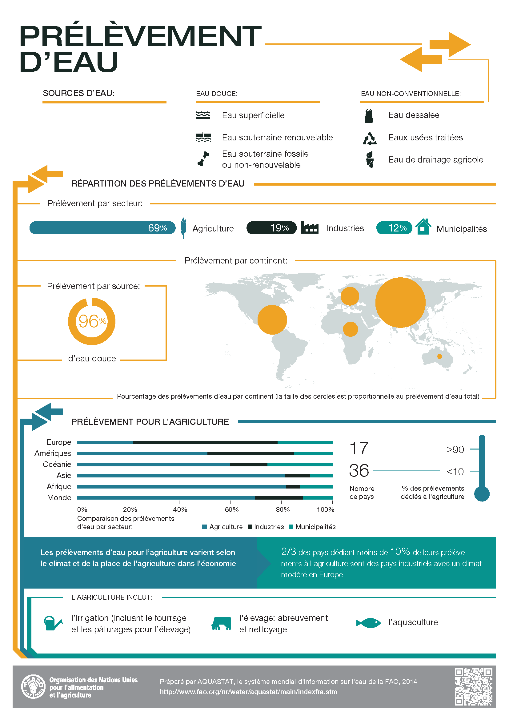 [Speaker Notes: Sauf mention contraire, la présentation “Pourquoi s’intéresser à l’eau ?” conçue par Cnes/Aviso est mise à disposition selon les termes de la Licence Creative Commons Attribution -  Partage dans les Mêmes Conditions 4.0 International (CC BY-SA 4.0). Pour consulter cette licence, allez sur https://creativecommons.org/licenses/by-sa/4.0]
L’utilisation n’est pas la même partout
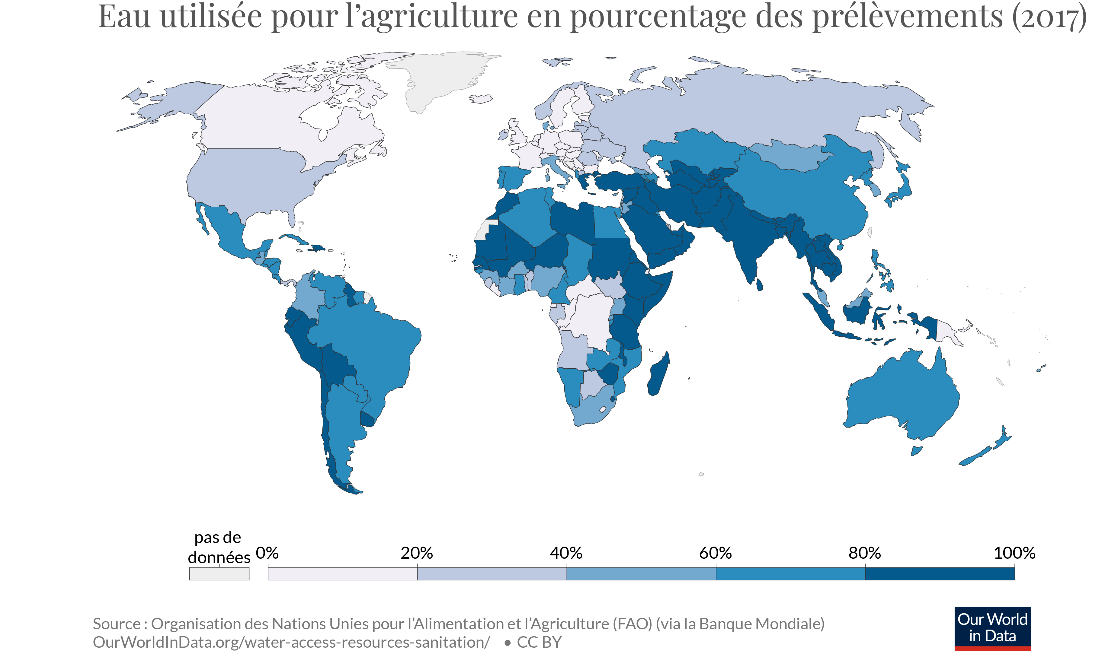 [Speaker Notes: Sauf mention contraire, la présentation “Pourquoi s’intéresser à l’eau ?” conçue par Cnes/Aviso est mise à disposition selon les termes de la Licence Creative Commons Attribution -  Partage dans les Mêmes Conditions 4.0 International (CC BY-SA 4.0). Pour consulter cette licence, allez sur https://creativecommons.org/licenses/by-sa/4.0]
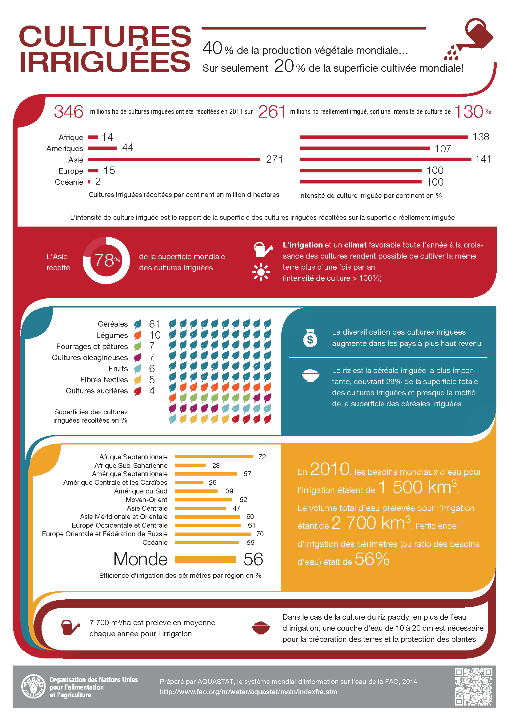 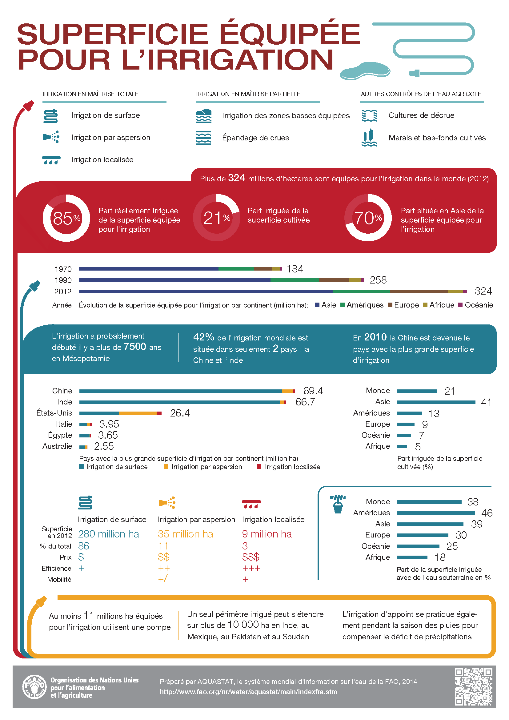 [Speaker Notes: Sauf mention contraire, la présentation “Pourquoi s’intéresser à l’eau ?” conçue par Cnes/Aviso est mise à disposition selon les termes de la Licence Creative Commons Attribution -  Partage dans les Mêmes Conditions 4.0 International (CC BY-SA 4.0). Pour consulter cette licence, allez sur https://creativecommons.org/licenses/by-sa/4.0]
L’utilisation n’est pas la même partout
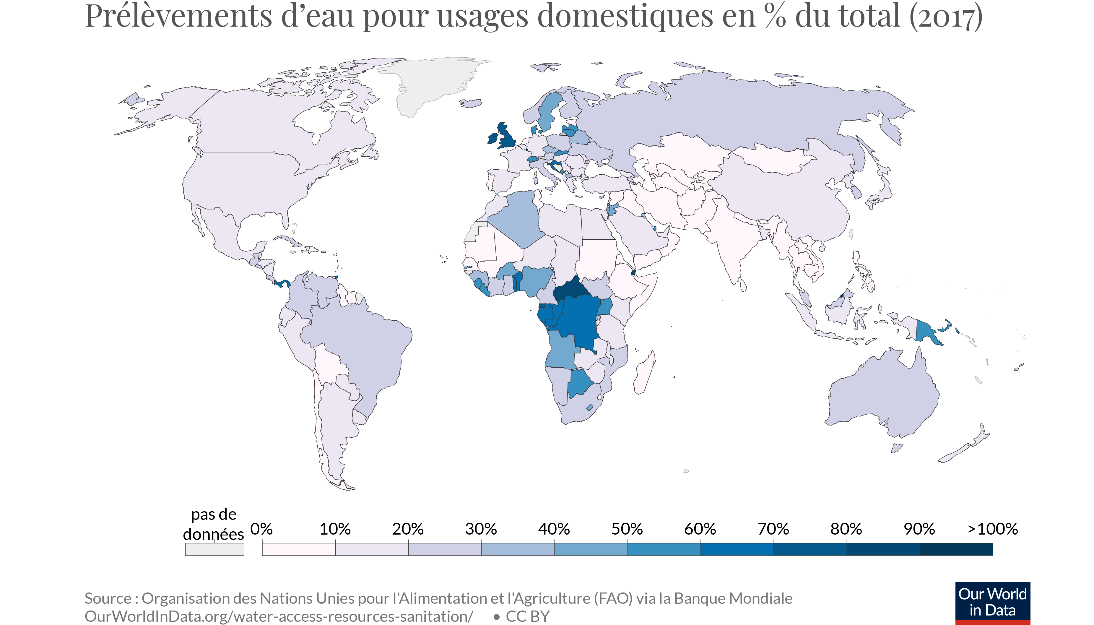 [Speaker Notes: Sauf mention contraire, la présentation “Pourquoi s’intéresser à l’eau ?” conçue par Cnes/Aviso est mise à disposition selon les termes de la Licence Creative Commons Attribution -  Partage dans les Mêmes Conditions 4.0 International (CC BY-SA 4.0). Pour consulter cette licence, allez sur https://creativecommons.org/licenses/by-sa/4.0]
L’utilisation n’est pas la même partout
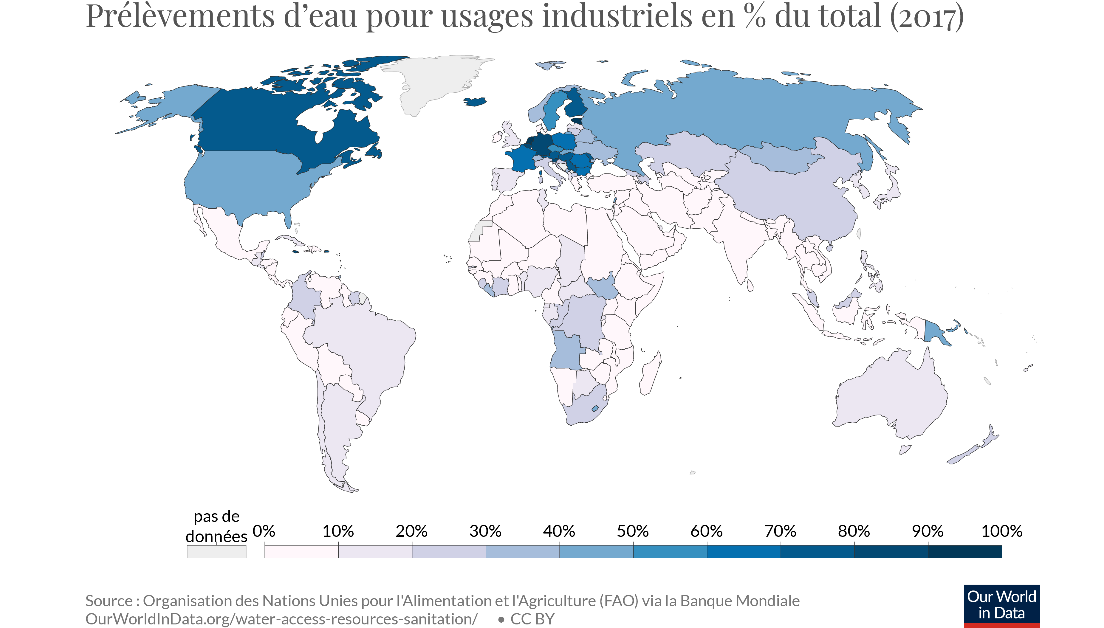 [Speaker Notes: Sauf mention contraire, la présentation “Pourquoi s’intéresser à l’eau ?” conçue par Cnes/Aviso est mise à disposition selon les termes de la Licence Creative Commons Attribution -  Partage dans les Mêmes Conditions 4.0 International (CC BY-SA 4.0). Pour consulter cette licence, allez sur https://creativecommons.org/licenses/by-sa/4.0]
Il y a de plus en plus d’eau utilisée
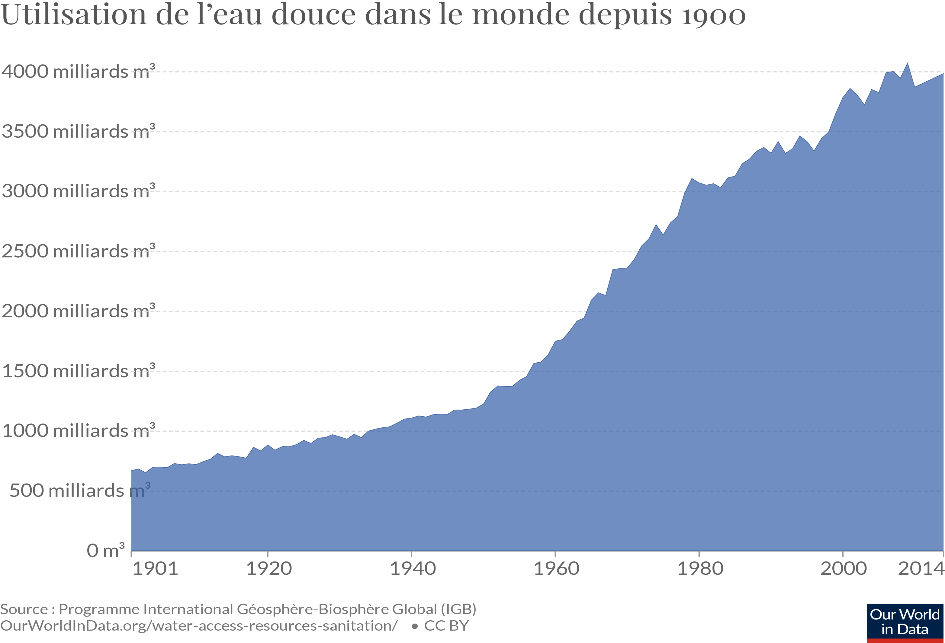 [Speaker Notes: Sauf mention contraire, la présentation “Pourquoi s’intéresser à l’eau ?” conçue par Cnes/Aviso est mise à disposition selon les termes de la Licence Creative Commons Attribution -  Partage dans les Mêmes Conditions 4.0 International (CC BY-SA 4.0). Pour consulter cette licence, allez sur https://creativecommons.org/licenses/by-sa/4.0]
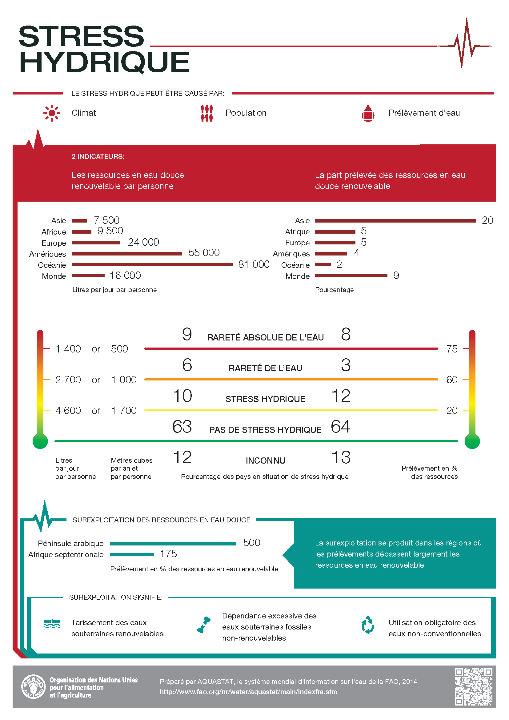 [Speaker Notes: Sauf mention contraire, la présentation “Pourquoi s’intéresser à l’eau ?” conçue par Cnes/Aviso est mise à disposition selon les termes de la Licence Creative Commons Attribution -  Partage dans les Mêmes Conditions 4.0 International (CC BY-SA 4.0). Pour consulter cette licence, allez sur https://creativecommons.org/licenses/by-sa/4.0]
Il n’y pas de l’eau tout le temps
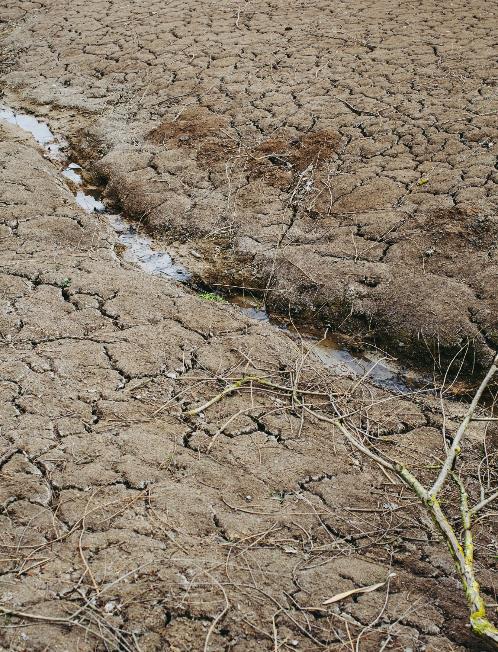 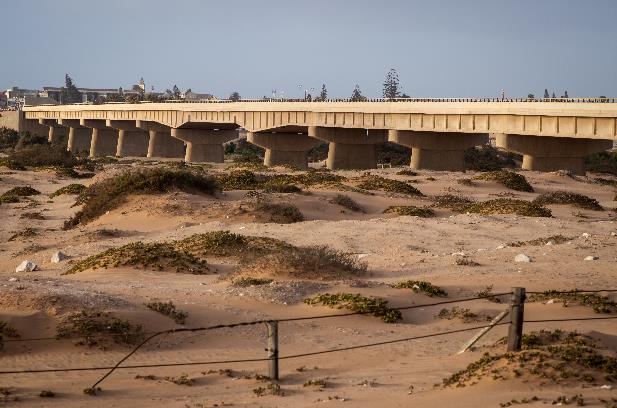 Grant Durr on Unsplash
Markus Spiske on Unsplash
[Speaker Notes: Sauf mention contraire, la présentation “Pourquoi s’intéresser à l’eau ?” conçue par Cnes/Aviso est mise à disposition selon les termes de la Licence Creative Commons Attribution -  Partage dans les Mêmes Conditions 4.0 International (CC BY-SA 4.0). Pour consulter cette licence, allez sur https://creativecommons.org/licenses/by-sa/4.0]
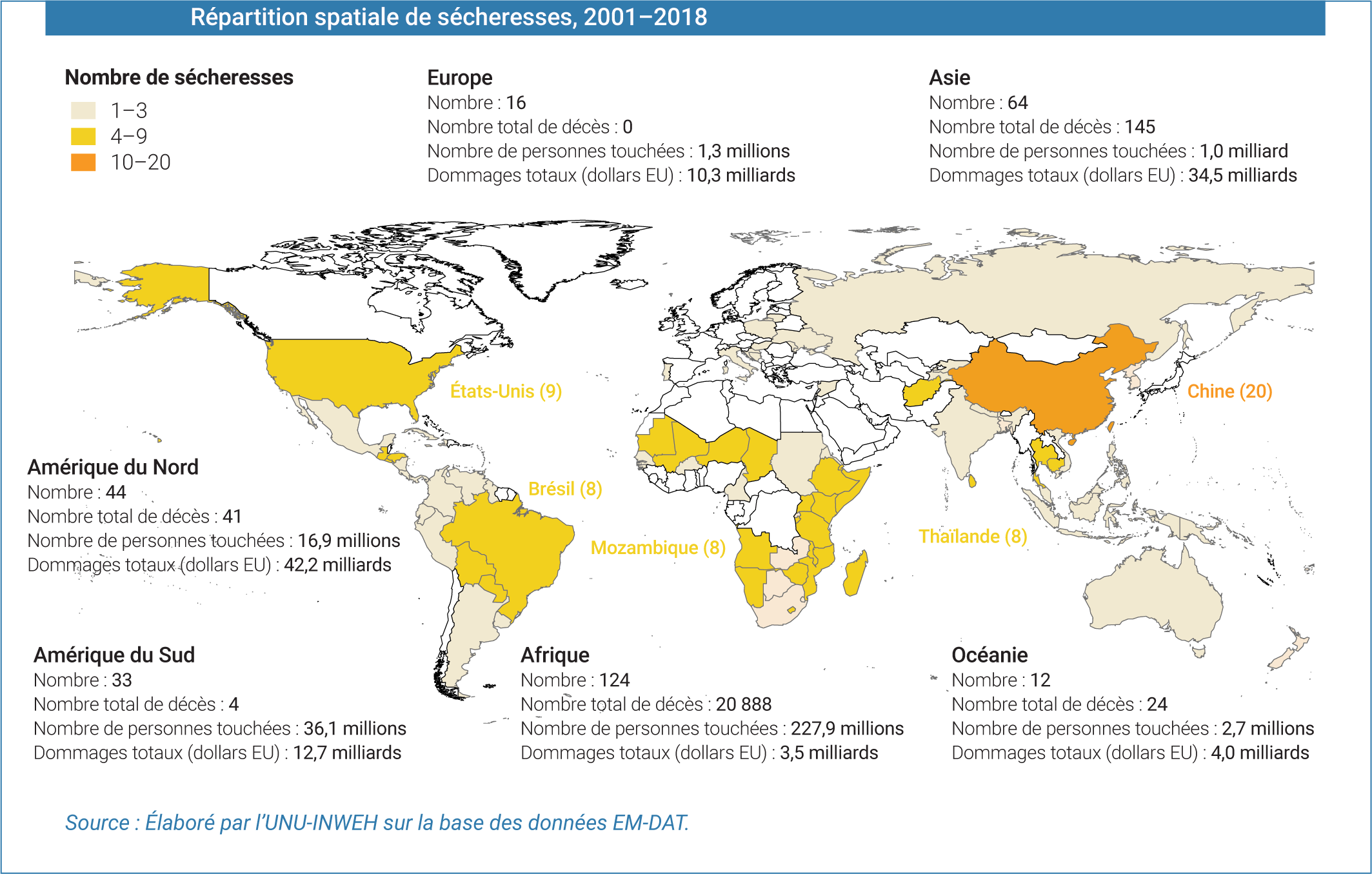 [Speaker Notes: UNESCO, UN-Water, 2020: United Nations World Water Development Report 2020:Water and Climate Change, Paris, UNESCO.https://en.unesco.org/themes/water-security/wwap/wwdr/2020
https://creativecommons.org/licenses/by-sa/3.0/igo/deed.en


Sauf mention contraire, la présentation “Pourquoi s’intéresser à l’eau ?” conçue par Cnes/Aviso est mise à disposition selon les termes de la Licence Creative Commons Attribution -  Partage dans les Mêmes Conditions 4.0 International (CC BY-SA 4.0). Pour consulter cette licence, allez sur https://creativecommons.org/licenses/by-sa/4.0]
Ou parfois il y en a trop…
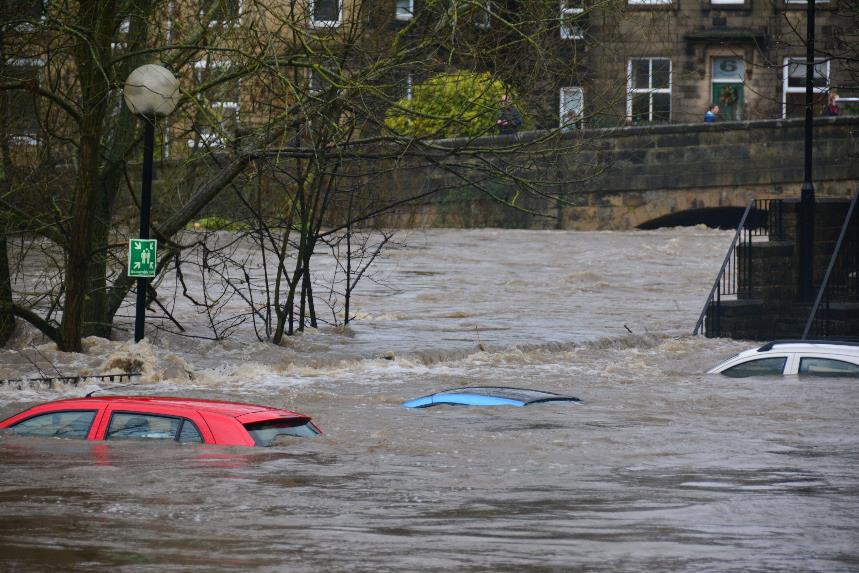 Chris Gallagher on Unsplash
[Speaker Notes: Sauf mention contraire, la présentation “Pourquoi s’intéresser à l’eau ?” conçue par Cnes/Aviso est mise à disposition selon les termes de la Licence Creative Commons Attribution -  Partage dans les Mêmes Conditions 4.0 International (CC BY-SA 4.0). Pour consulter cette licence, allez sur https://creativecommons.org/licenses/by-sa/4.0]
[Speaker Notes: Sauf mention contraire, la présentation “Pourquoi s’intéresser à l’eau ?” conçue par Cnes/Aviso est mise à disposition selon les termes de la Licence Creative Commons Attribution -  Partage dans les Mêmes Conditions 4.0 International (CC BY-SA 4.0). Pour consulter cette licence, allez sur https://creativecommons.org/licenses/by-sa/4.0]
Elle peut être polluée ou contaminée par des maladies
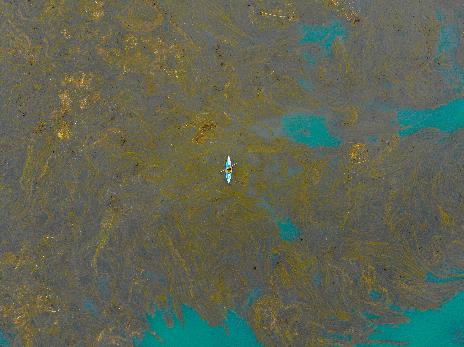 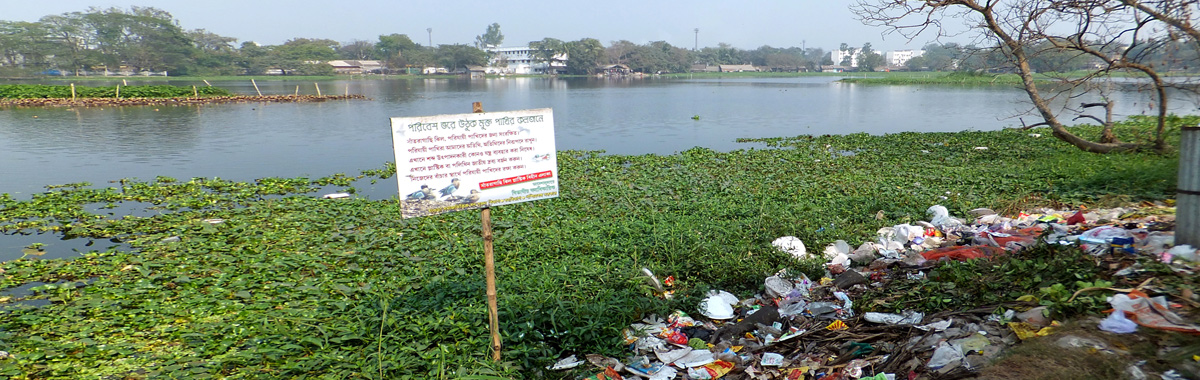 Riley on Unsplash
USGS
[Speaker Notes: Sauf mention contraire, la présentation “Pourquoi s’intéresser à l’eau ?” conçue par Cnes/Aviso est mise à disposition selon les termes de la Licence Creative Commons Attribution -  Partage dans les Mêmes Conditions 4.0 International (CC BY-SA 4.0). Pour consulter cette licence, allez sur https://creativecommons.org/licenses/by-sa/4.0]
Les enjeux
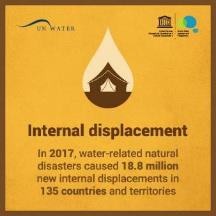 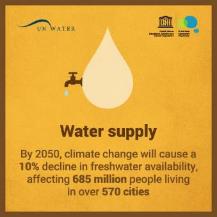 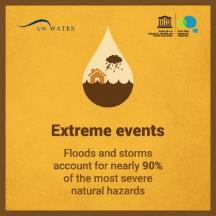 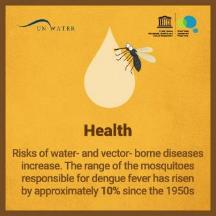 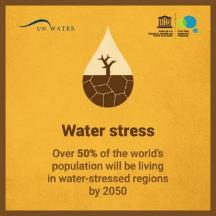 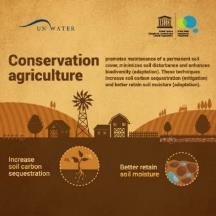 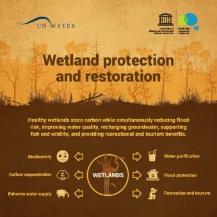 UNESCO, UN-Water, 2020: United Nations World Water Development Report 2020: Water and Climate Change, Paris, UNESCO.
[Speaker Notes: Sauf mention contraire, la présentation “Pourquoi s’intéresser à l’eau ?” conçue par Cnes/Aviso est mise à disposition selon les termes de la Licence Creative Commons Attribution -  Partage dans les Mêmes Conditions 4.0 International (CC BY-SA 4.0). Pour consulter cette licence, allez sur https://creativecommons.org/licenses/by-sa/4.0]
Les enjeux
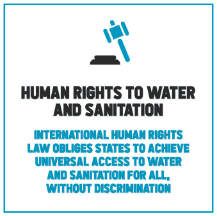 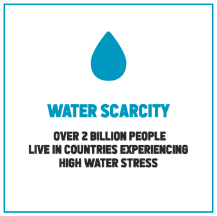 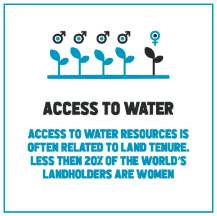 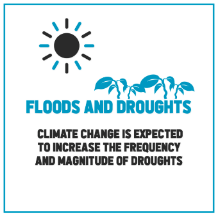 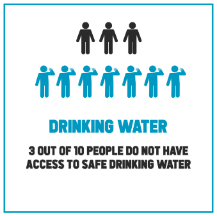 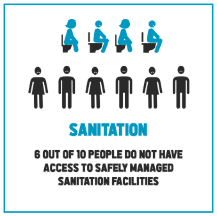 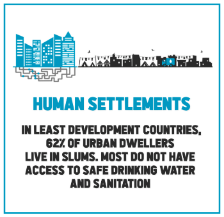 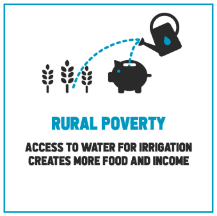 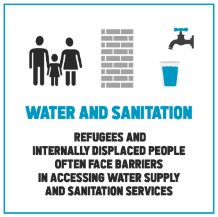 UNESCO, UN-Water, 2019: United Nations World Water Development Report 2019: Leaving No One Behind. Paris, UNESCO.
[Speaker Notes: Sauf mention contraire, la présentation “Pourquoi s’intéresser à l’eau ?” conçue par Cnes/Aviso est mise à disposition selon les termes de la Licence Creative Commons Attribution -  Partage dans les Mêmes Conditions 4.0 International (CC BY-SA 4.0). Pour consulter cette licence, allez sur https://creativecommons.org/licenses/by-sa/4.0]